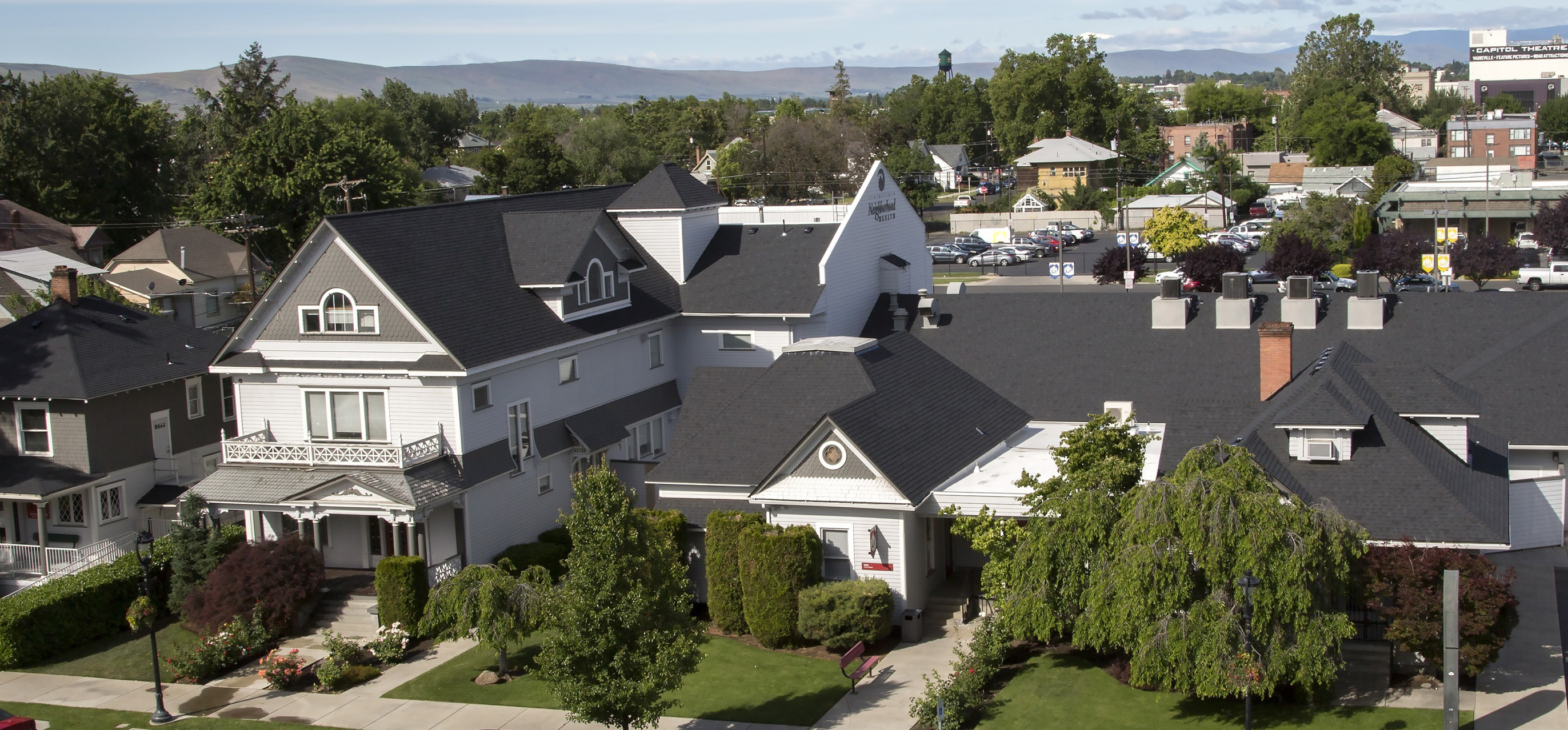 Our mission is to improve  quality of life and equity in our communities by providing accessible and integrated health and social services, ending homelessness and offering unique learning opportunities for students of health professions.
[Speaker Notes: For those who don’t know us, Yakima Neighborhood Health Services  is first and foremost a community health center.   
We have 10 fixed primary care sites across the Yakima Valley, in  Yakima, Granger, and Sunnyside.
We  have Resource Centers in all 3 of those towns providing enrollment assistance and other basic needs like health insurance,  childcare applications, rental and utility assistance.
The integration of housing and health care is part of our daily life at YNHS – very near and dear to our hearts.  that integration can be much harder to do when people are without health coverage so we work hard to assure they have coverage as they enter our housing programs.]
Medical Respite & Permanent Supportive Housing  Our North Star
Patients
Medical Respite Care – “We Need a Place to Be When We’re Sick”

Providers
Permanent Supportive Housing –  “If You Want Us to Make a Difference in their Health…”
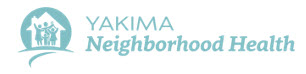 [Speaker Notes: In 2005, after we received our first HCH grant, two drivers became our North Star for our Board of Directors:
Board member conducting focus groups was told “we need a place to be when we’re sick”
Our Street Outreach Teams became successful bringing people into the clinics and providers said “if you want us to make a difference in people’s health, you need to help put a roof over their heads”]
Housing & Health Integration
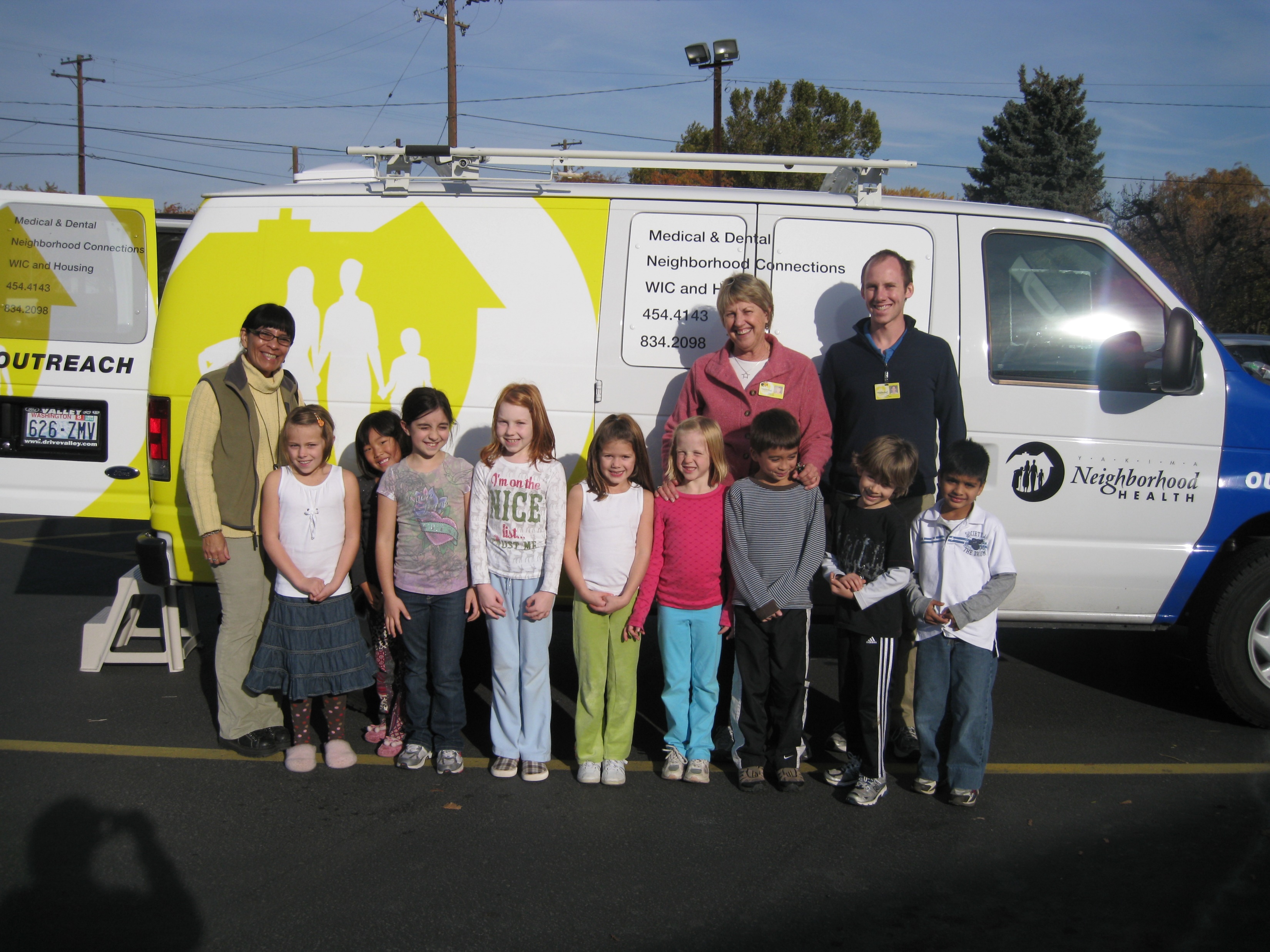 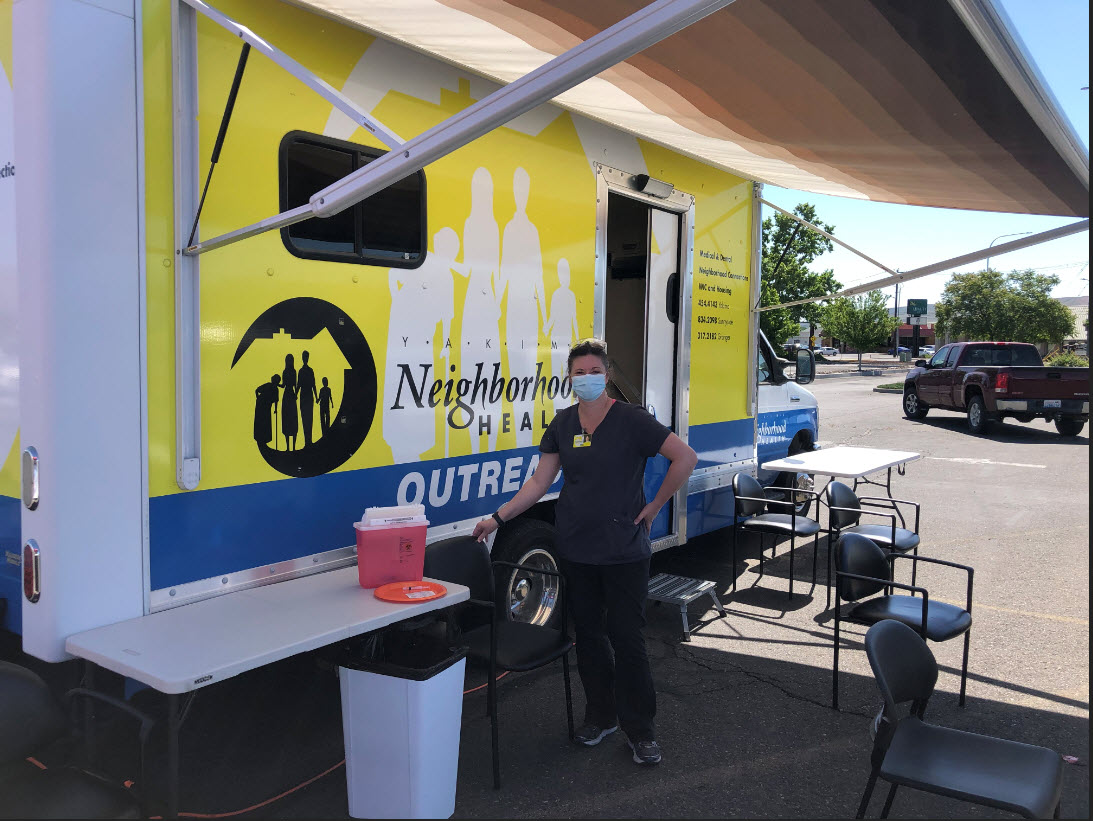 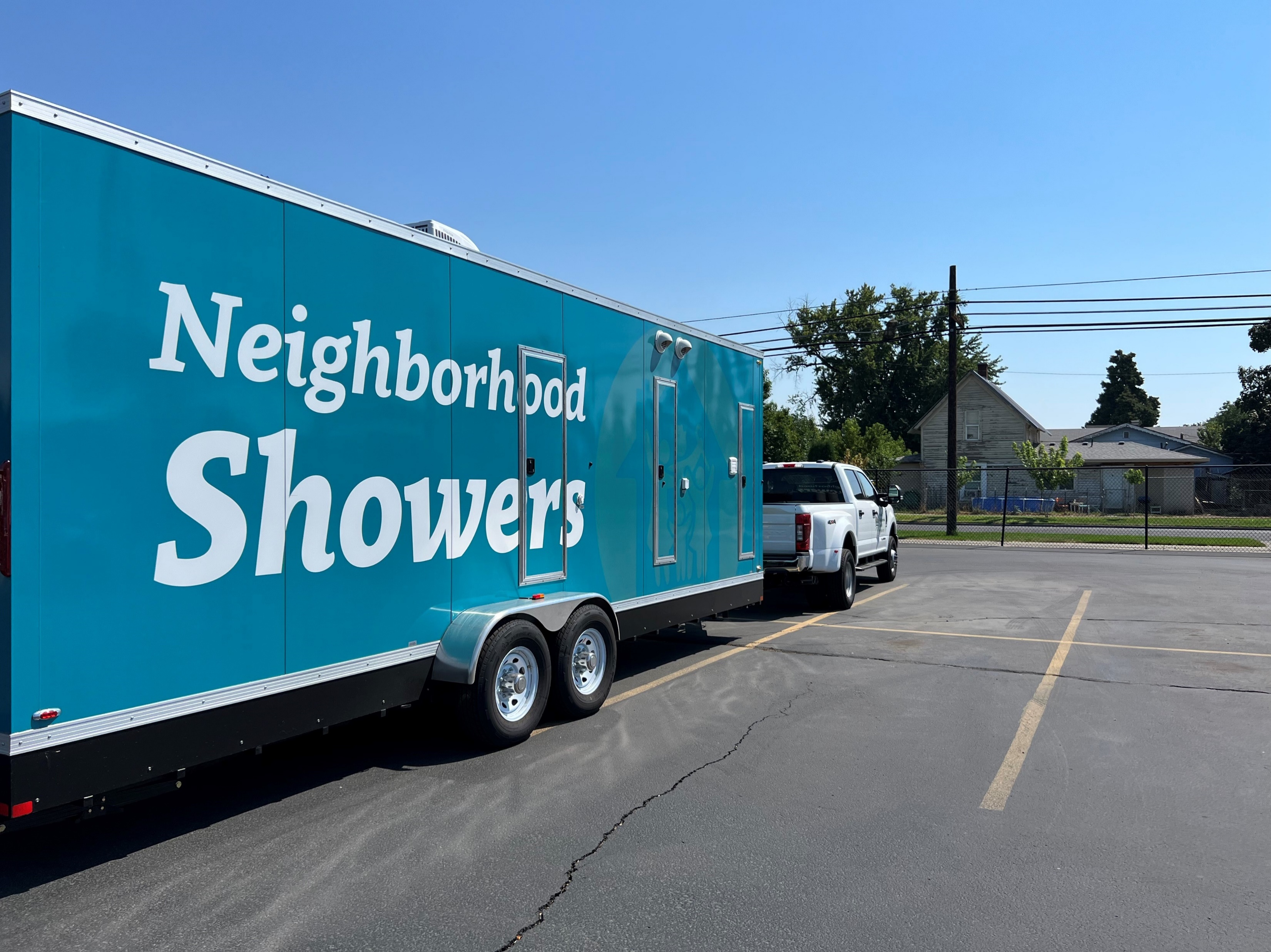 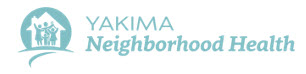 Respite staff closely aligned withCHC staff (1-2 blocks from each Respite site)
Respite Staff:
Registered Nurse
Behavioral Health Specialist
Case Manager
Housing Specialist
Community Health Center Sites
Family Nurse Practitioner
Dentist
Health Insurance Navigator
Health Home Care Coordinator
Supportive Housing / Supported Employment Specialists
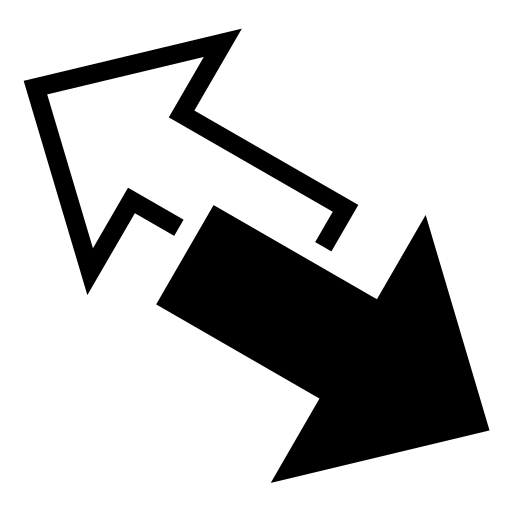 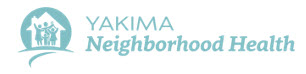 Assist w/ Follow up to PCP and Specialty Care
Determine functional status – communication,  cultural and ethnic factors
Provide meals
Provide & arrange transportation
Facilitate family unification and/or housing stabilization at exit
Establish ongoing relationship with PCP at respite exit
Scope of Care at  Medical Respite
Medical Respite Care Program at YNHS:Patient Length of Stay & Medical Conditions
2023
200 patients – 2,222 nights (ALOS = 11 nights)
85% of Referrals to Respite Came from PCPs(Preventing Unnecessary Hospitalizations)
Preventing initial hospitalization
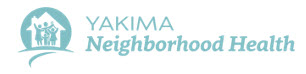 Expenses and Revenue of Medical Respite
2023 Medical Respite Care Saves $$Hospital Staff Report a Saving of 15  Inpatient Days in 2023($57,000 for  15 patients referred by hospitals – Avg $3800 / day)
Respite care reduces public costs associated with frequent hospital utilization.
2021 US averages per KFF @ average LOS of 5.9 nights
Respite care based on 2023 average LOS of 11 nights per patient
Primary care average of 8 visits per patient (medical/ behavioral health) and based on current APM rate added on to respite cost.
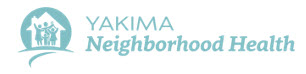 2023 Referrals Not Served = 123
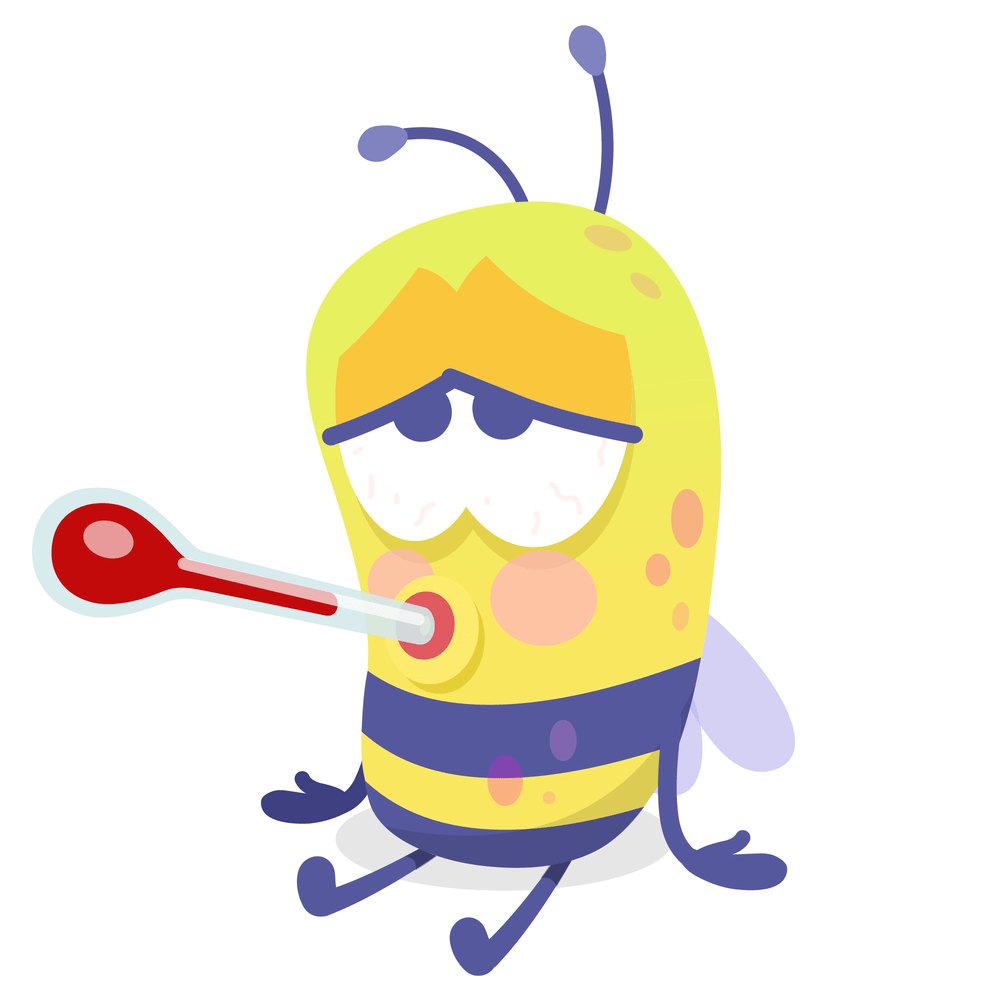 Chronic  vs. acute condition
Needs higher level of care
Not homeless
44%  from YNHS providers
54%  from others
“What Comments Would You Like to Share About Your Time in Respite?”
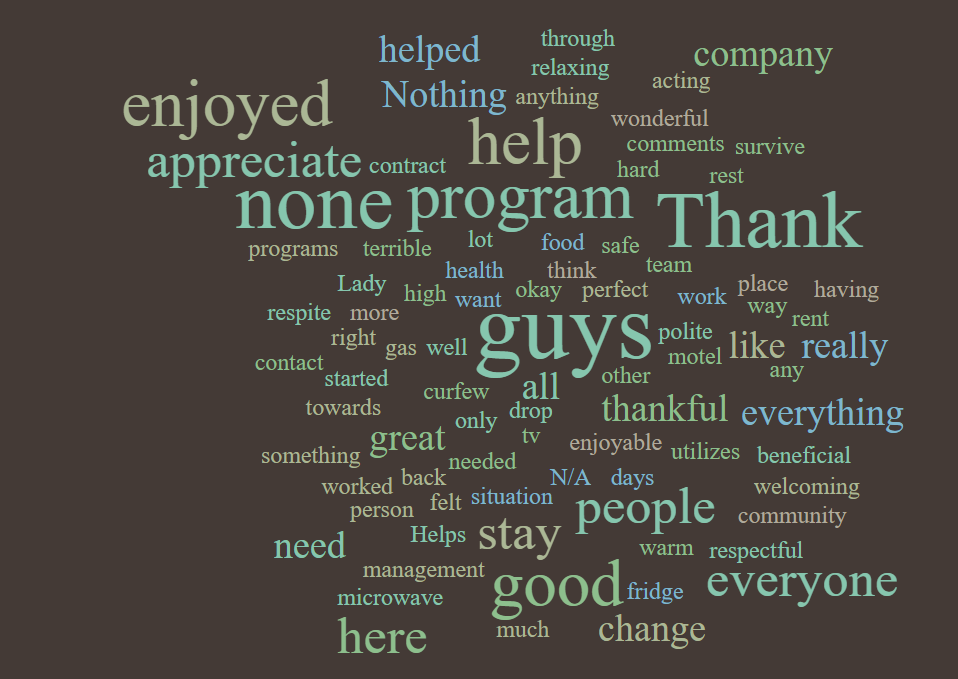 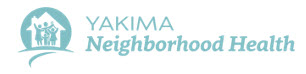 [Speaker Notes: Survey Monkey Exit Surveys to gage  patient satisfaction.]
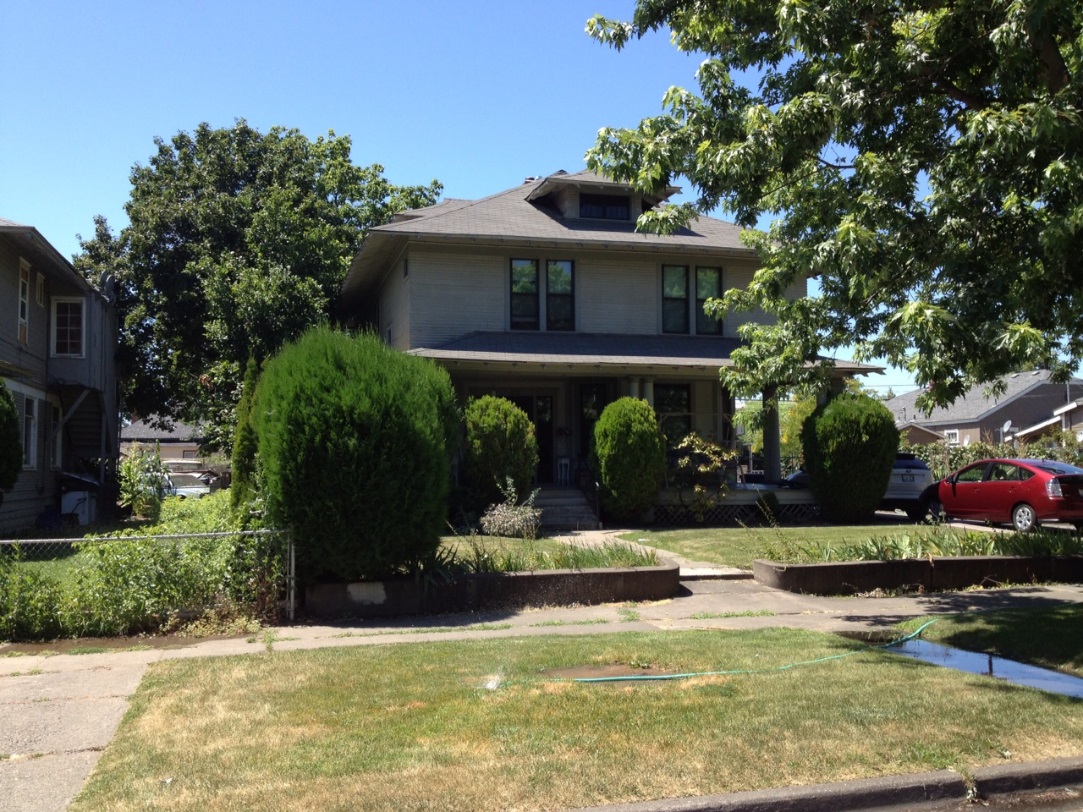 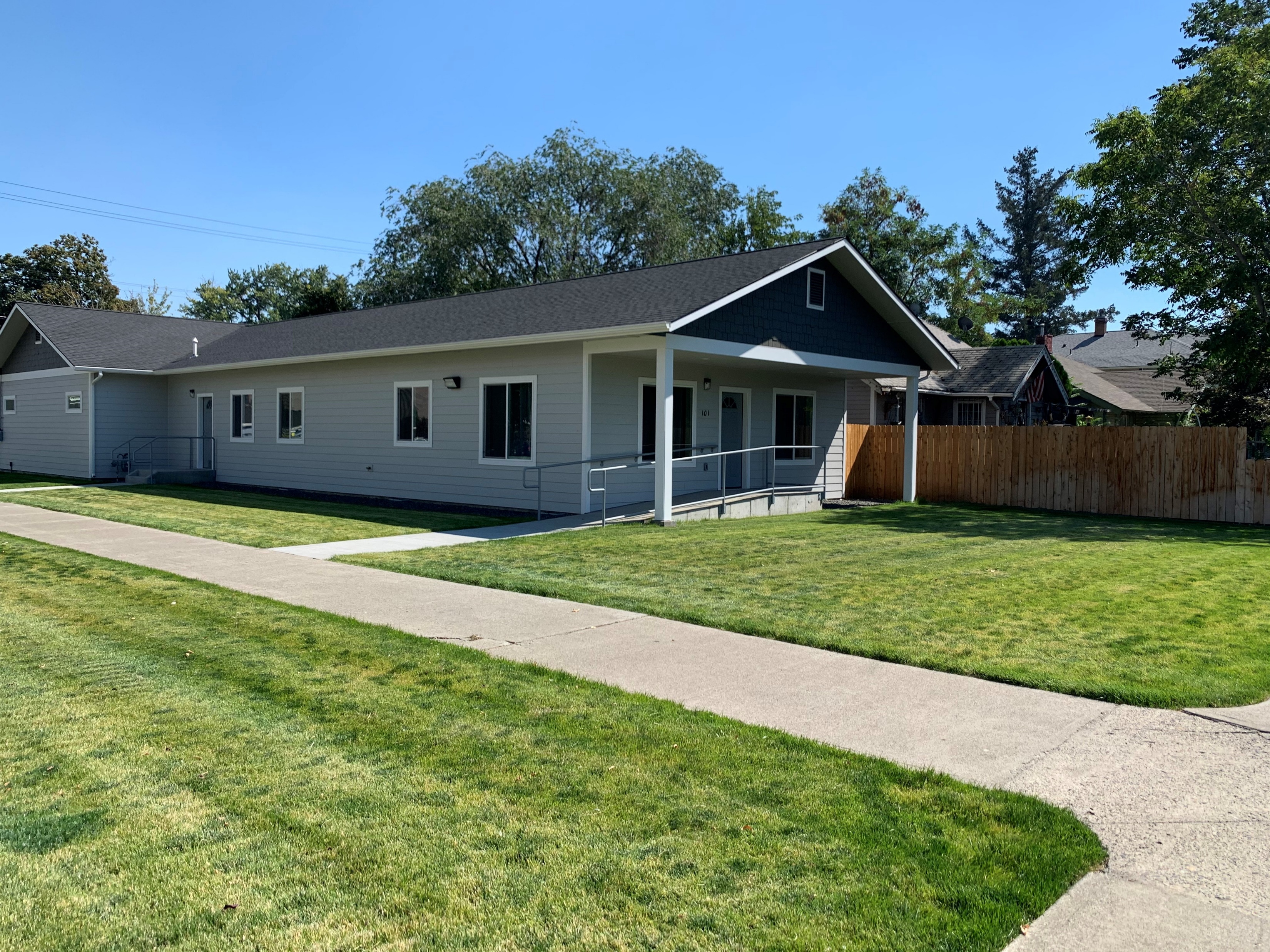 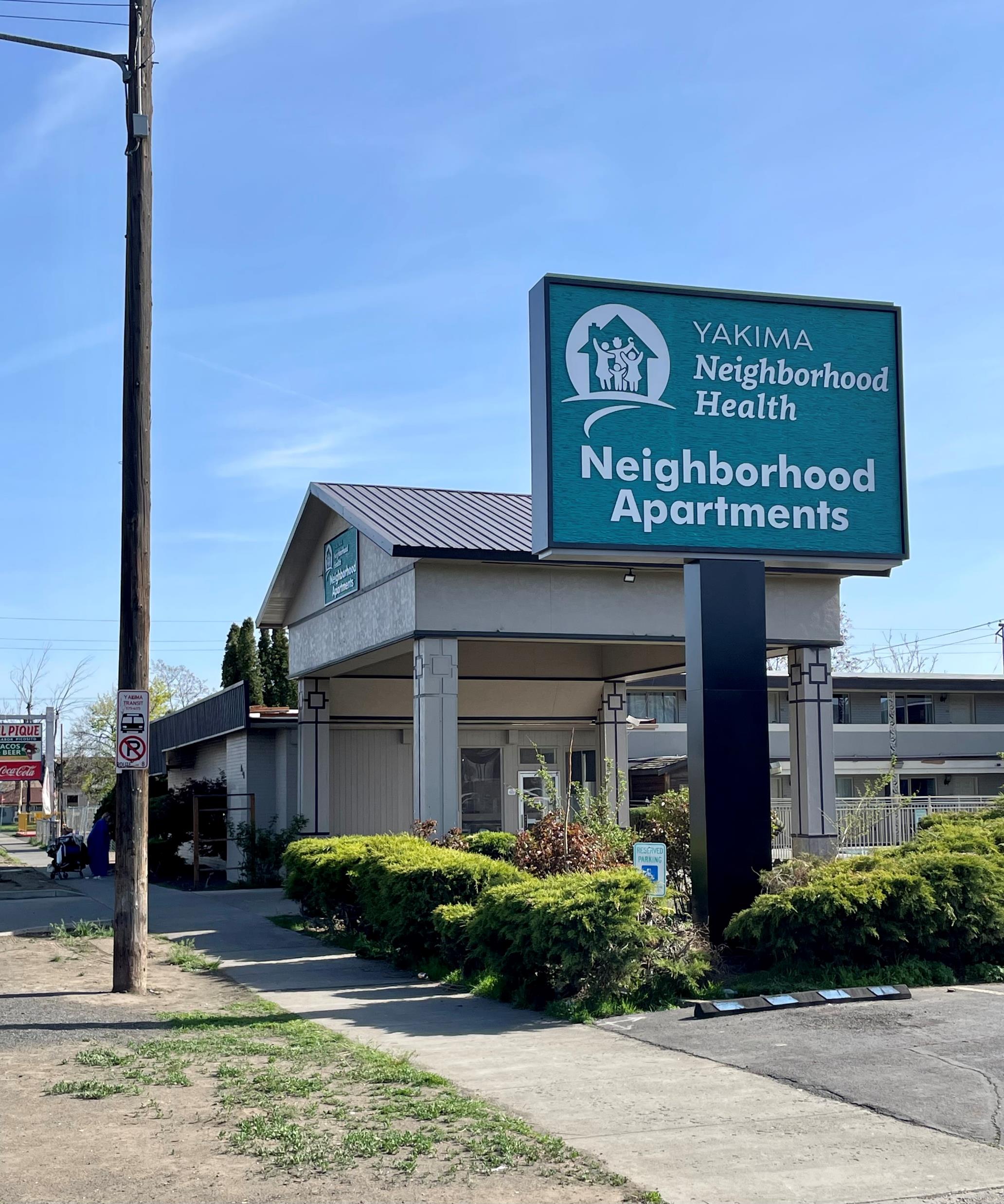 Medical Respite Care(NHCHC virtual tour)https://www.youtube.com/watch?v=lIRfjN3-yCM
Rhonda Hauff, Chief Executive Officer
Annette Rodriguez, Chief Housing & Homeless Officer
Rhonda.hauff@ynhs.org    Annette.Rodriguez@ynhs.org
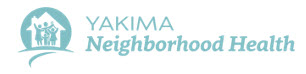